قالب پاورپوینت مهندسی مکانیک
تم » مکانیک سیالات
نحوه استفاده از این ارائه
عنوان
اسلاید متنی
پاورپوینت
این قالب شامل اسلایدهایی با طراحی زیبا و جذاب، تصاویر بیانی، نمودارها، جداول و فهرست منابع است که به شما کمک می کند تا مفاهیم خود را به طور روان و قابل درک ارائه دهید. همچنین، این قالب حاوی گزینه های ویرایش پذیری است و شما می توانید آن را به صورتی که می خواهید ویرایش کنید.

جایگزین :  
قالب پاورپوینت حرفه ای ویرایش پذیر، ابزاری است بسیار کاربردی برای دانشجویان، محققان و اساتید که به دنبال ارائه یک پروژه، پایان نامه، تز، پروپوزال یا سمینار هستند. این قالب با طراحی شده است که به صورت حرفه ای و جذاب برای مخاطبان شما باشد و بتوانید مفاهیم خود را به شکل بهتری ارائه دهید
روی دکمه «پاورپوینت» در زیر این پیش‌نمایش ارائه کلیک کنید. شروع به ویرایش ارائه خود کنید.

جایگزین :  
قالب پاورپوینت حرفه ای ویرایش پذیر، ابزاری است بسیار کاربردی برای دانشجویان، محققان و اساتید که به دنبال ارائه یک پروژه، پایان نامه، تز، پروپوزال یا سمینار هستند. این قالب با طراحی شده است که به صورت حرفه ای و جذاب برای مخاطبان شما باشد و بتوانید مفاهیم خود را به شکل بهتری ارائه دهید.
قالب پاورپوينت حرفه ای ، قابل ویرایش ، جهت استفاده در جلسات دفاع رساله ، پایان نامه ، پروپوزال و سمینار و .... می باشد.
دستور کار ما
01
02
03
معرفی
فرآیند ما
درباره ما
موضوع خود را اینجا توضیح دهید
موضوع خود را اینجا توضیح دهید
موضوع خود را اینجا توضیح دهید
01
معرفی
در مورد آنچه می خواهید بحث کنید توضیح دهید.
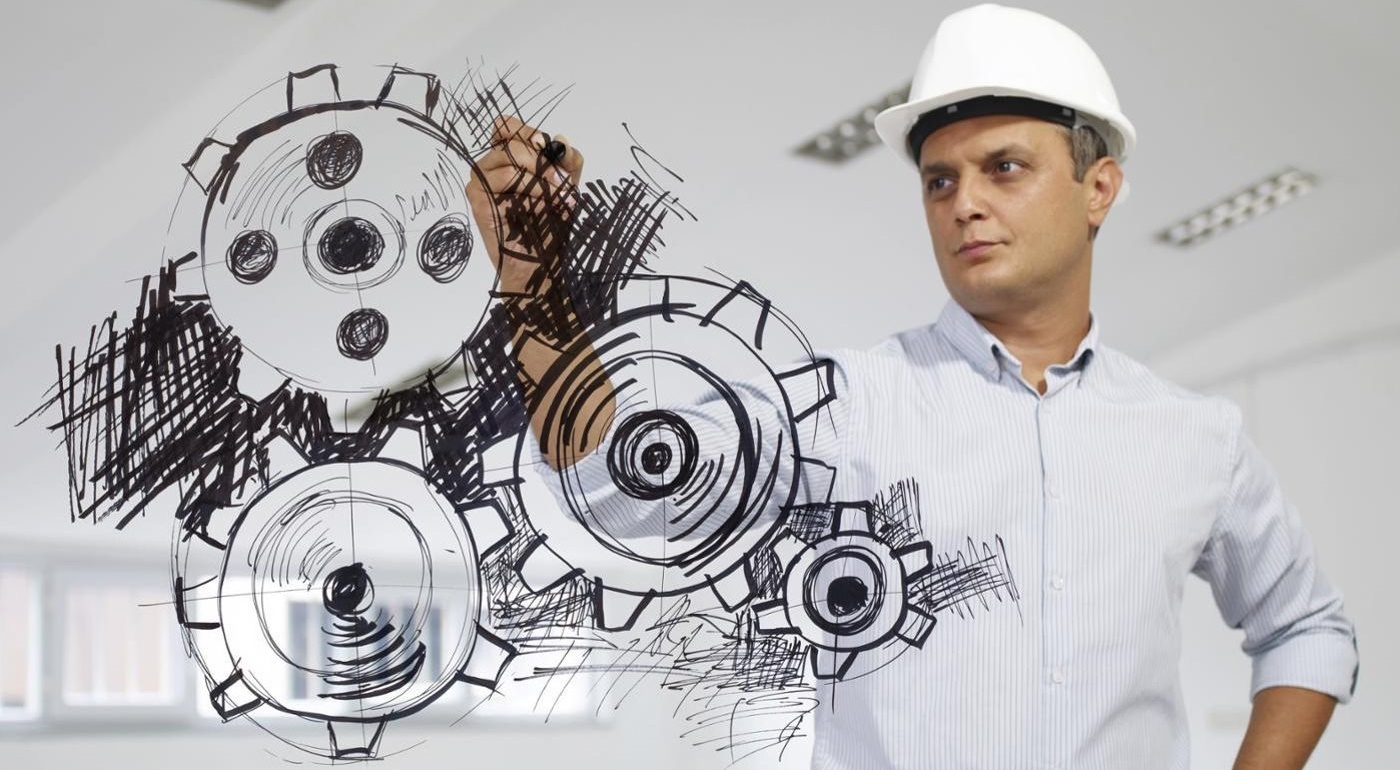 عنوان  محتوا
قالب پاورپوينت حرفه ای ، قابل ویرایش ، جهت استفاده در جلسات دفاع رساله ، پایان نامه ، پروپوزال و سمینار و .... می باشد.
ماموریت
موضوع خود را اینجا توضیح دهید. این قالب شامل اسلایدهایی با طراحی زیبا و جذاب، تصاویر بیانی، نمودارها، جداول و فهرست منابع است که به شما کمک می کند تا مفاهیم خود را به طور روان و قابل درک ارائه دهید. همچنین، این قالب حاوی گزینه های ویرایش پذیری است و شما می توانید آن را به صورتی که می خواهید ویرایش کنید.
چشم انداز
موضوع خود را اینجا توضیح دهید. این قالب شامل اسلایدهایی با طراحی زیبا و جذاب، تصاویر بیانی، نمودارها، جداول و فهرست منابع است که به شما کمک می کند تا مفاهیم خود را به طور روان و قابل درک ارائه دهید. همچنین، این قالب حاوی گزینه های ویرایش پذیری است و شما می توانید آن را به صورتی که می خواهید ویرایش کنید.
اسلاید متنی را 
برای پاور خود تنظیم کنید
یک نکته اصلی را اضافه کنید
یک نکته اصلی را اضافه کنید
قالب پاورپوینت حرفه ای ویرایش پذیر، ابزاری است بسیار کاربردی.
قالب پاورپوینت حرفه ای ویرایش پذیر، ابزاری است بسیار کاربردی
2020
2022
یک نکته اصلی را اضافه کنید
2021
یک نکته اصلی را اضافه کنید
2023
قالب پاورپوینت حرفه ای ویرایش پذیر، ابزاری است بسیار کاربردی
قالب پاورپوینت حرفه ای ویرایش پذیر، ابزاری است بسیار کاربردی
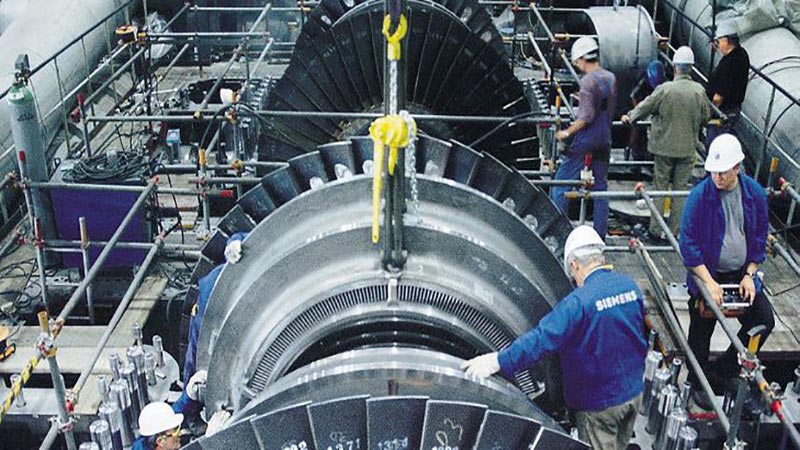 02
فرآیند ما
در مورد آنچه می خواهید بحث کنید توضیح دهید.
خدمات ما
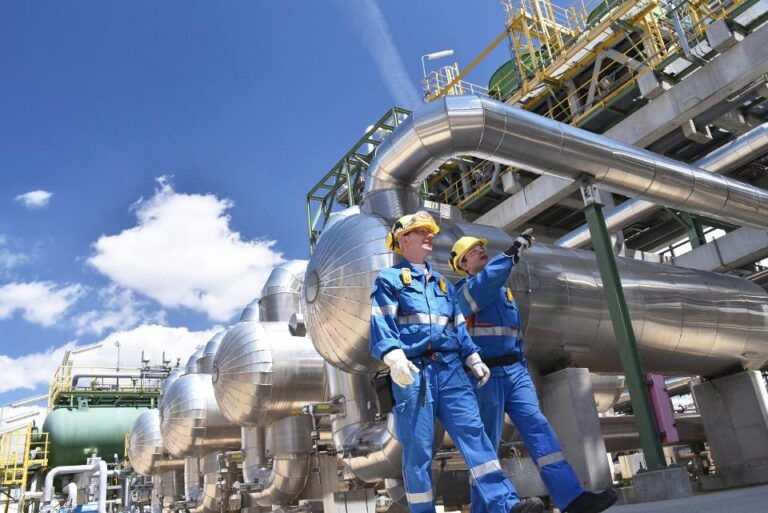 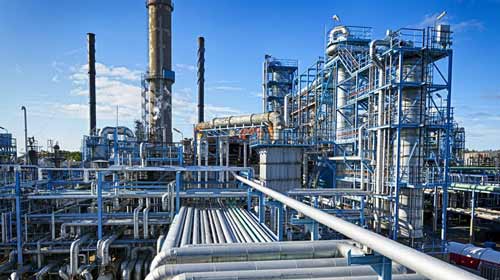 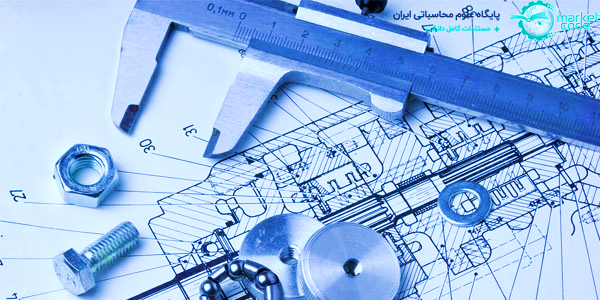 سرویس یک
سرویس دو
سرویس سه
ما در ادغام فناوری های پیشرفته پایدار در پروژه های مهندسی مختلف، و ترویج راه حل های سازگار با محیط زیست برای آینده ای پایدار تر، سرآمد هستیم.
ما با استفاده از هوش مصنوعی، فرآیندهای مهندسی را بهینه می‌کنیم، کارایی و بهره‌وری را در صنایع مختلف از طریق بینش‌های مبتنی بر داده و اتوماسیون افزایش می‌دهیم.
مرکز ما در ایجاد طرح‌های محصول نوآورانه و آینده‌نگر، همراه با نمونه‌سازی سریع برای تحقق سریع ایده‌ها، تخصص دارد.
پروژه شما
ارائه ها ابزارهای ارتباطی هستند که می توانند به عنوان نمایش، سخنرانی، سخنرانی، گزارش و غیره استفاده شوند. بیشتر در برابر مخاطبان ارائه می شود. اهداف مختلفی را دنبال می کند و ارائه ها را به ابزاری قدرتمند برای متقاعد کردن و آموزش تبدیل می کند.
سال:  14xx
نقش: نقش خود را بنویسید
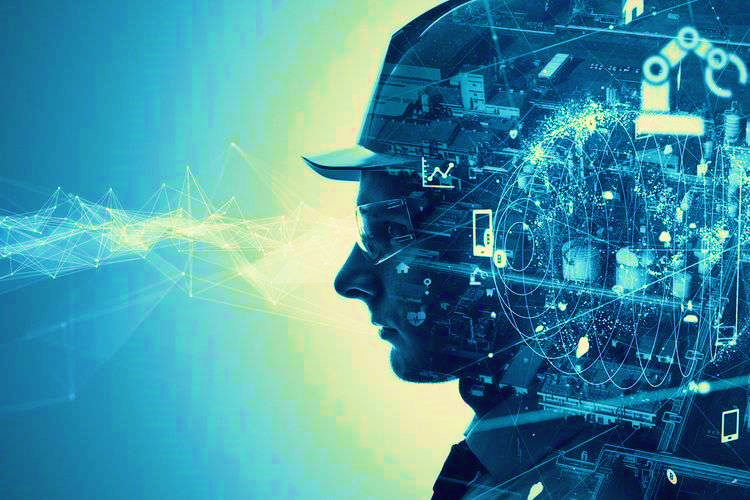 یک تصویر ارزشش
 هزار کلمه است
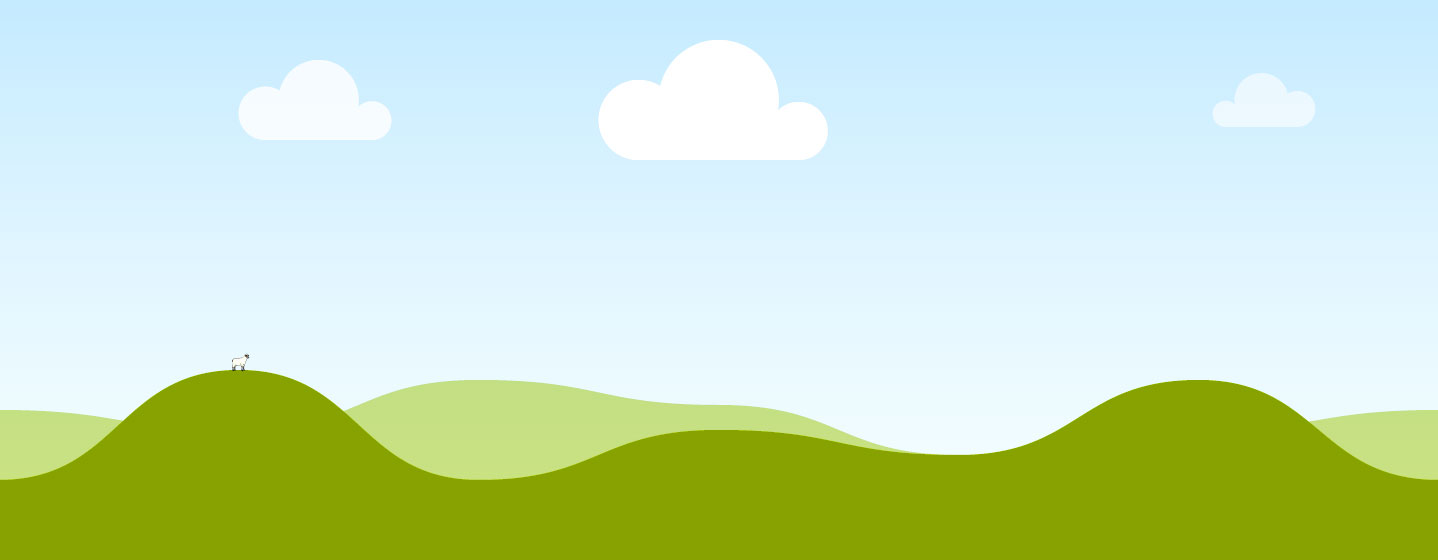 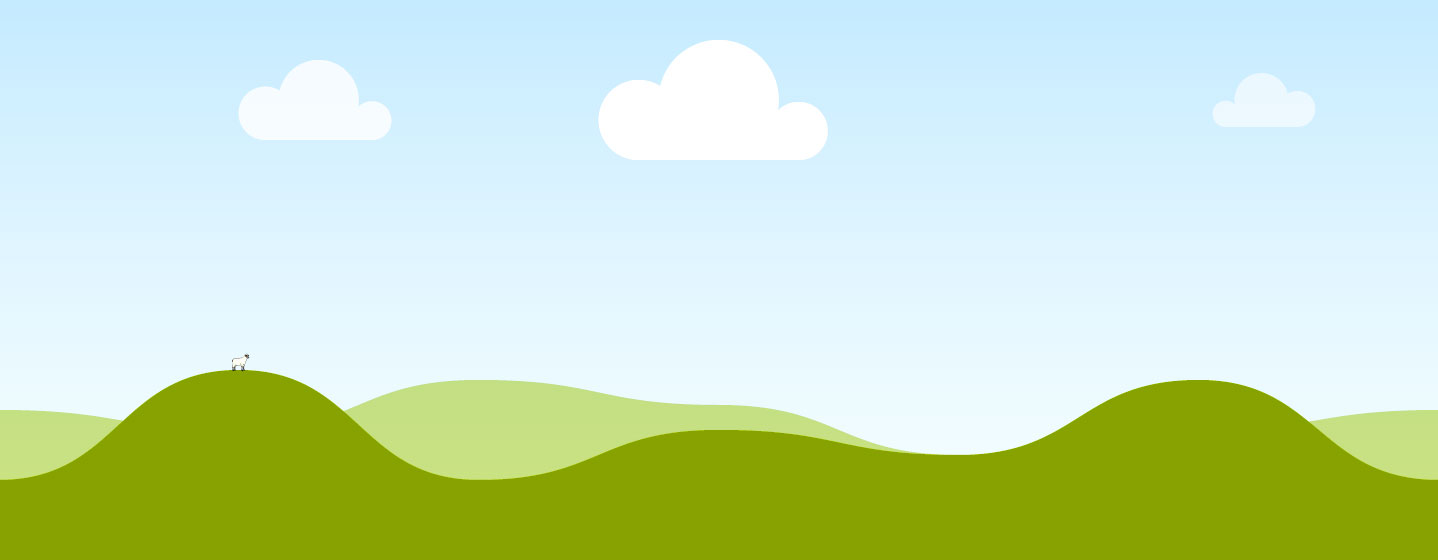 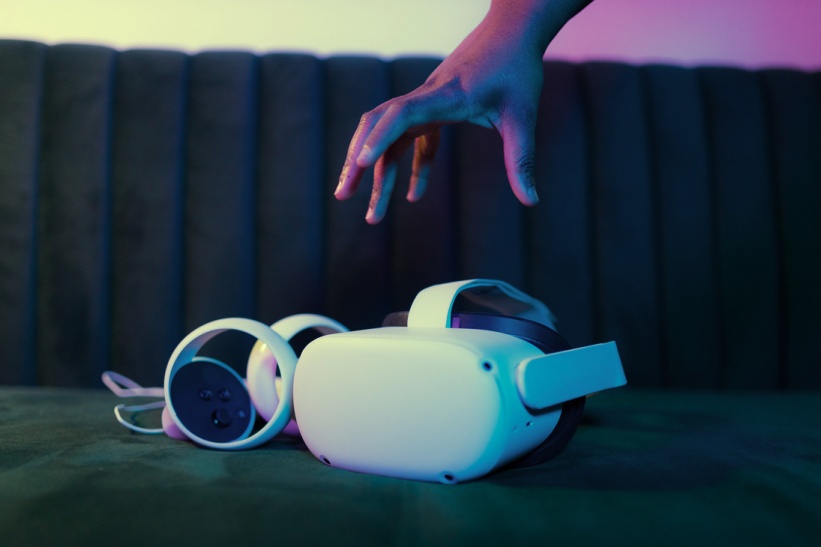 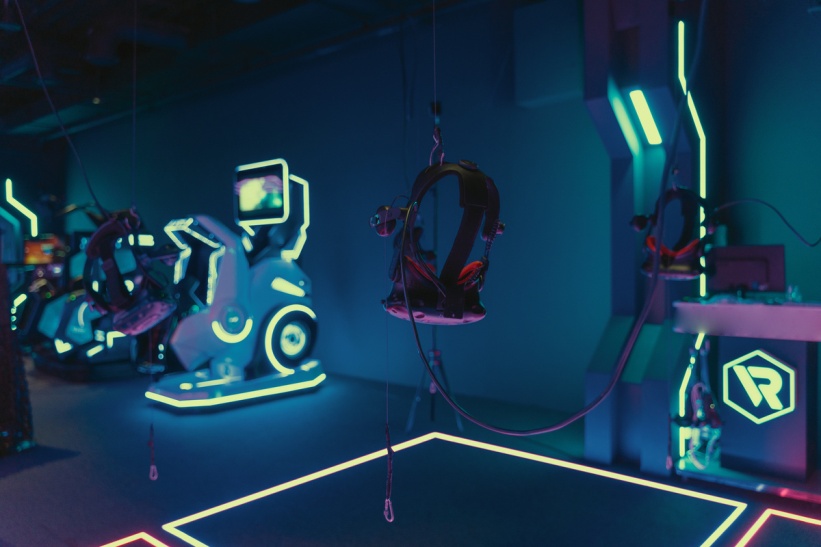 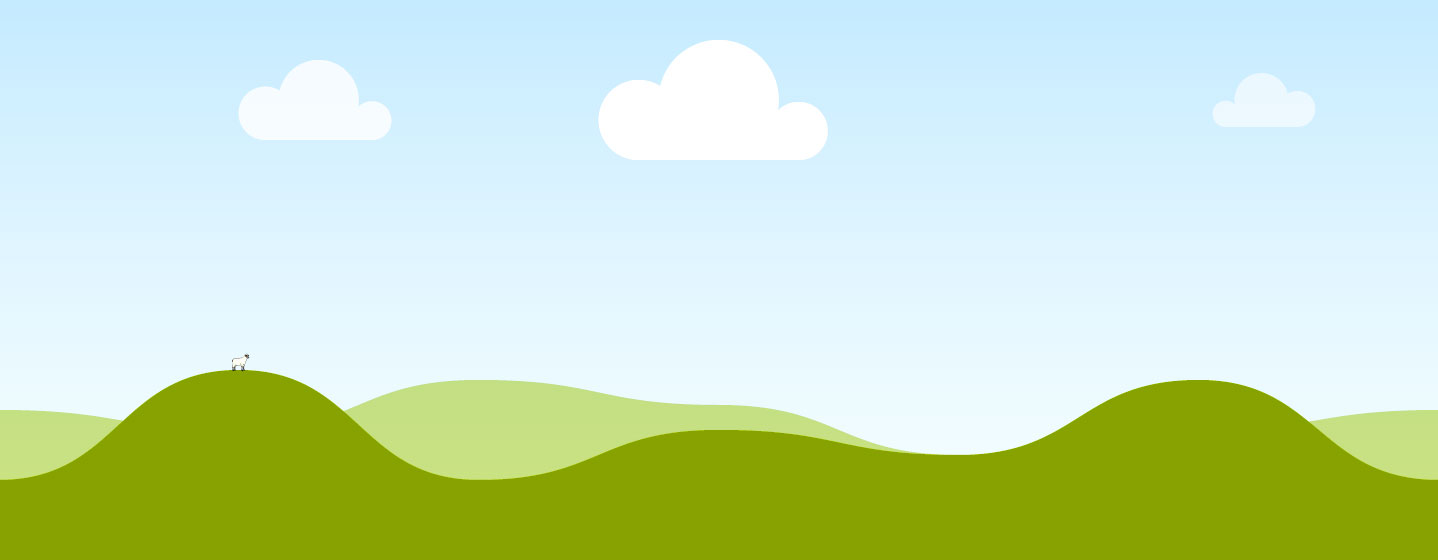 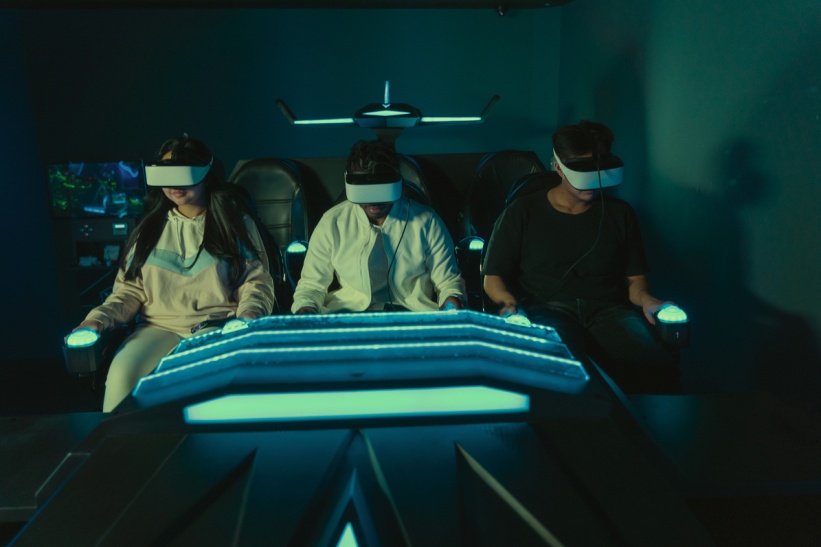 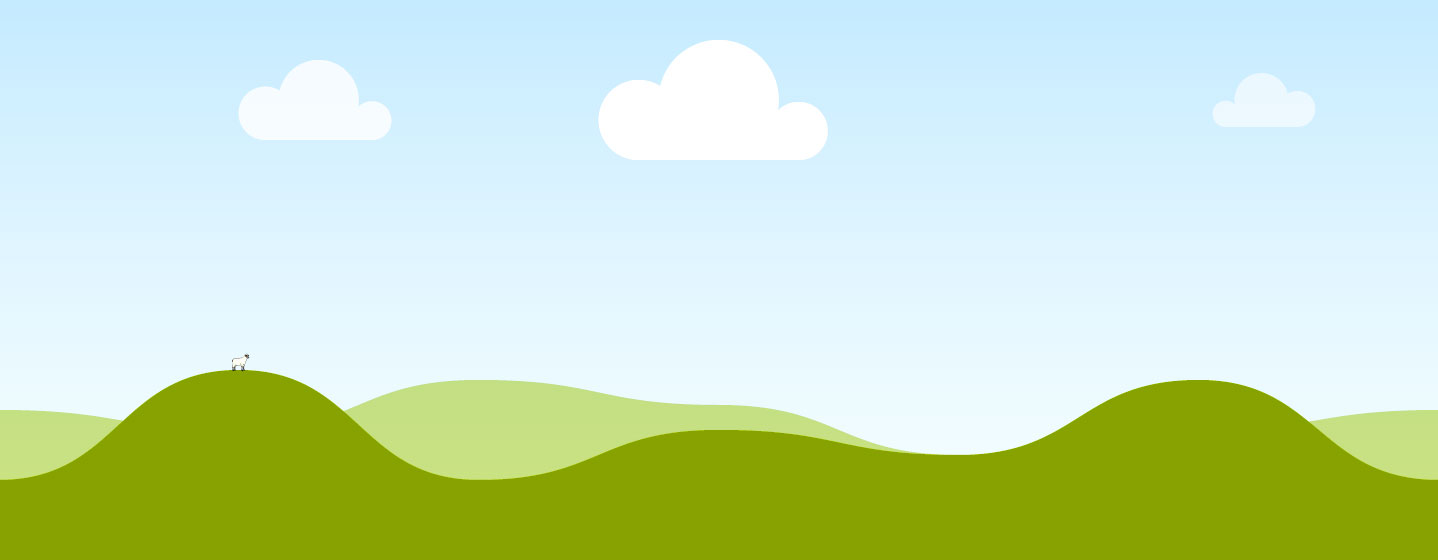 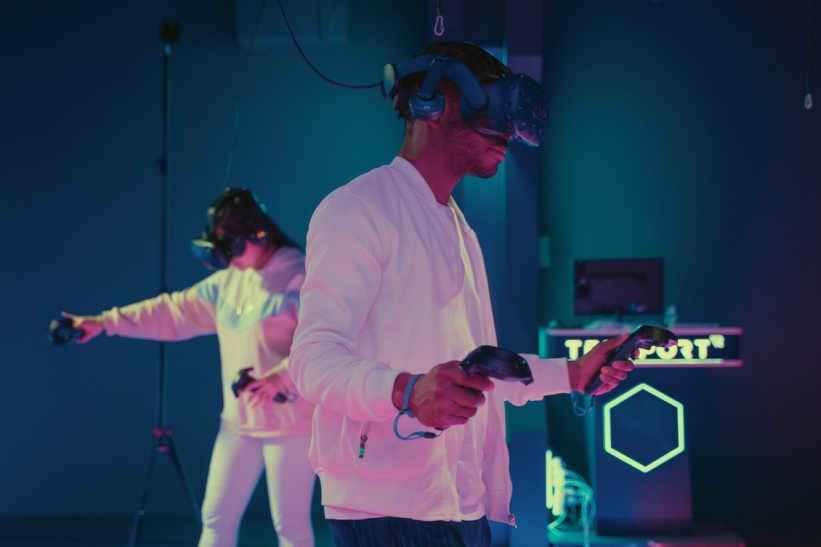 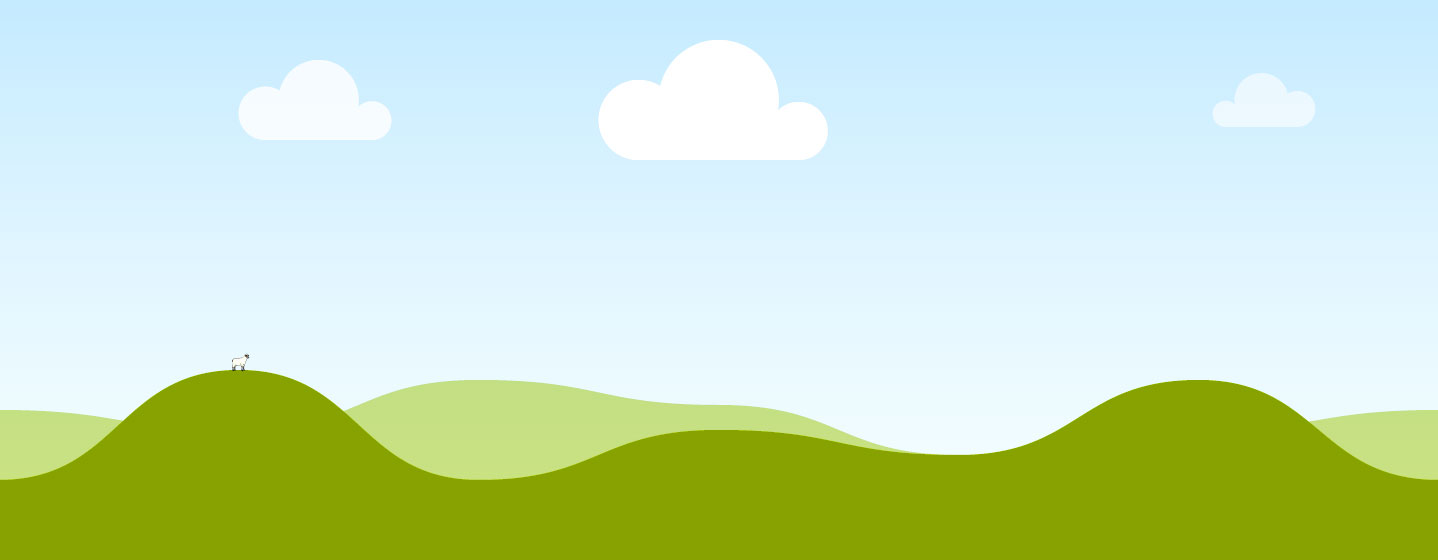 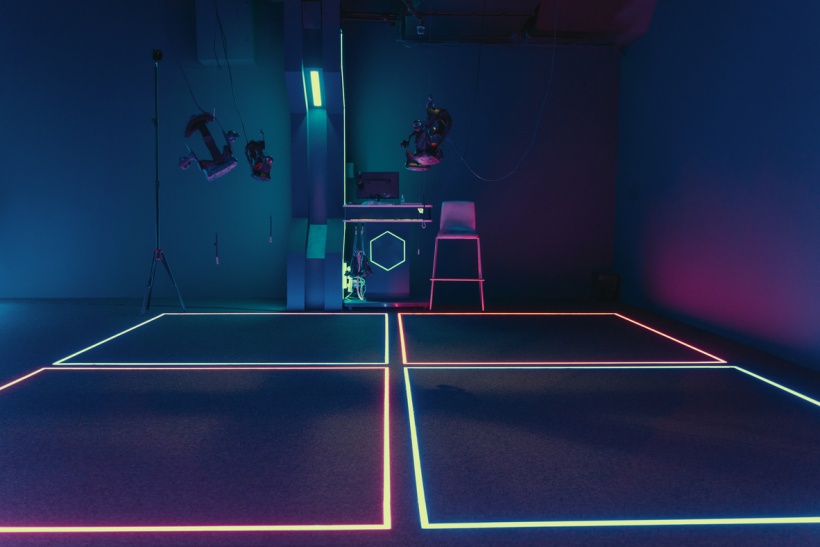 تولید - محصول
آلبوم عکس
محصول01
محصول02
محصول03
محصول04
محصول05
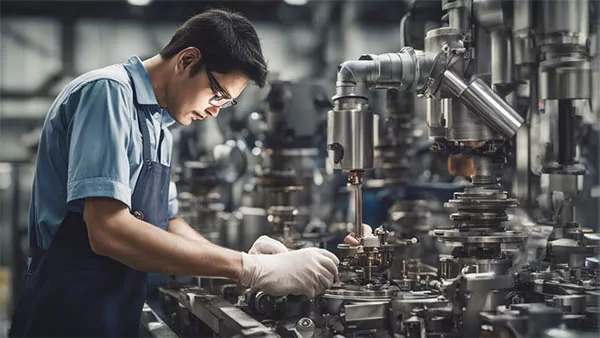 03
درباره ما
در مورد آنچه می خواهید بحث کنید توضیح دهید.
تاریخ
ما
تاریخچه مرکز مهندسی آینده‌نگر به آغاز آن بازمی‌گردد، که با مجموعه‌ای از نقاط عطف و دستاوردهایی که سفر آن را شکل داده است، مشخص شده است:

بنیاد و چشم انداز: این مرکز در [سال] با هدف رویایی پیش بردن مرزهای نوآوری مهندسی تأسیس شد. این شرکت که توسط گروهی از مهندسان و متخصصان بینا تأسیس شده است، هدف آن تبدیل شدن به مرکزی برای پیشرفت‌های تکنولوژیکی متحول کننده است.

پیشرفت‌های اولیه: در سال‌های اولیه فعالیت، این مرکز به دلیل کار پیشگامانه‌اش در [منطقه خاص] شناخته شد و زمینه را برای شهرت خود به عنوان یک موسسه پیشگام فراهم کرد. این دوره شاهد توسعه [پروژه قابل توجه] بود که به دلیل نوآوری و تأثیر آن توجهات را به خود جلب کرد.
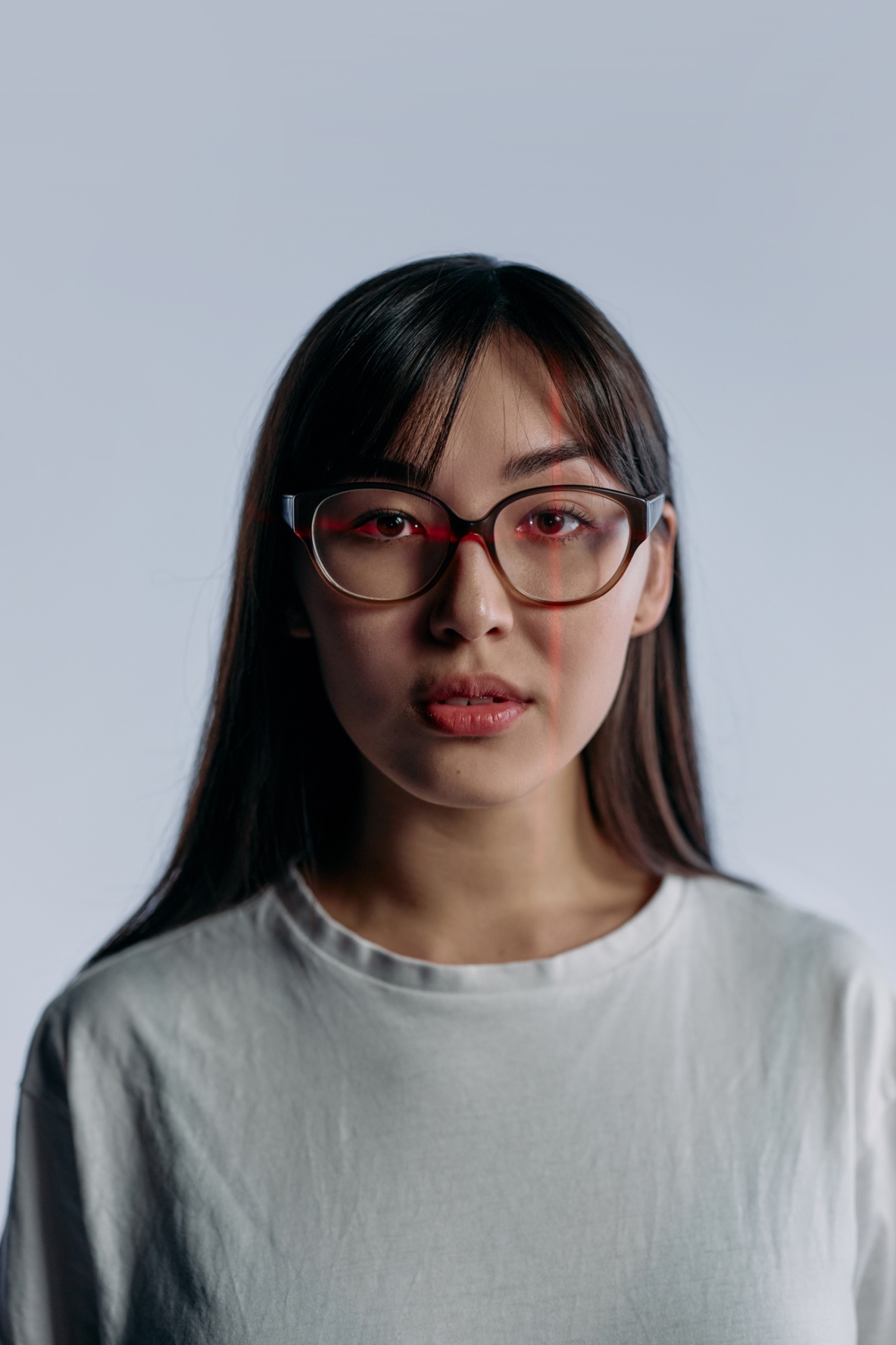 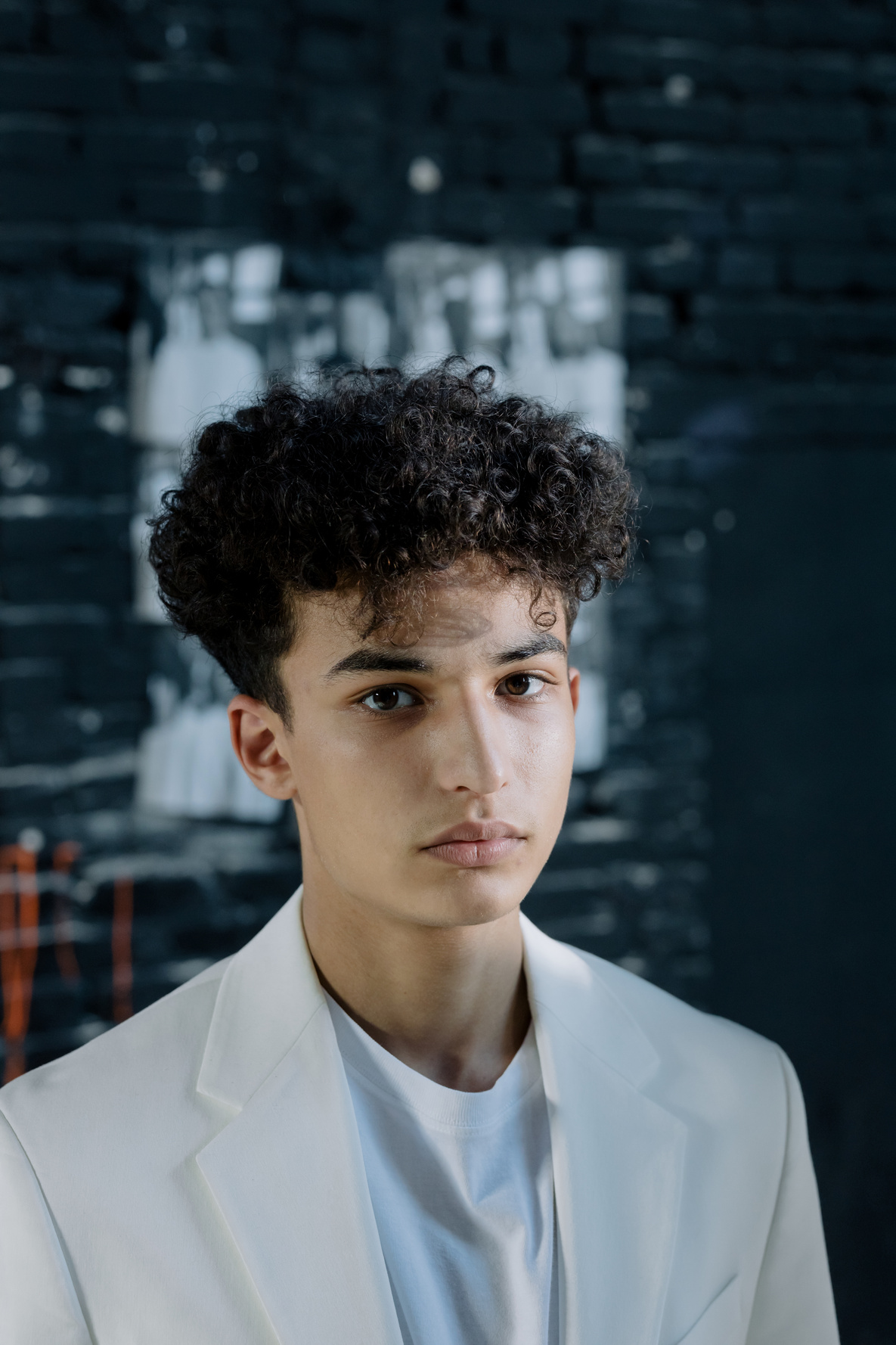 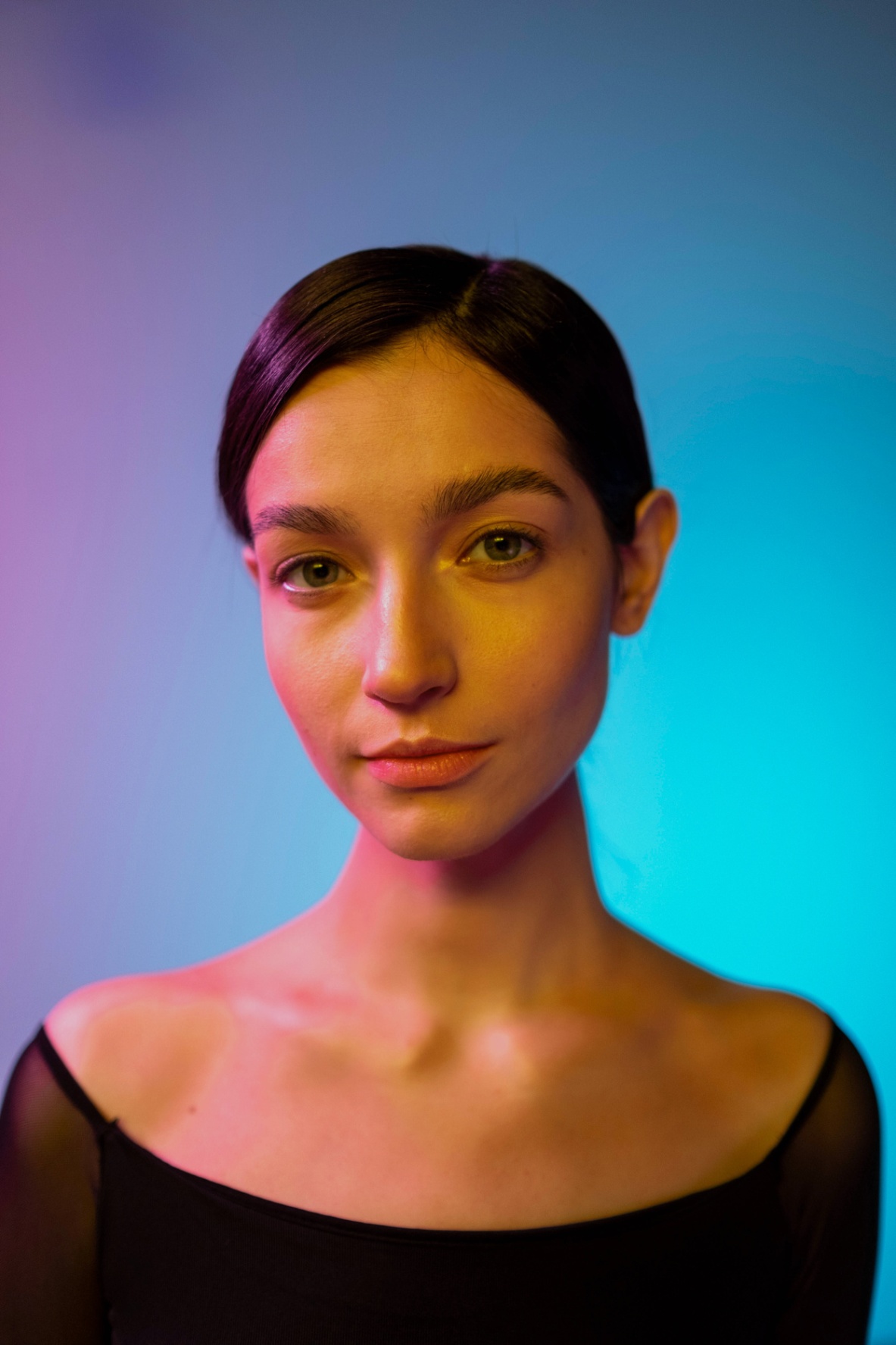 گواهینامه ها
نام مشتری
نام مشتری
نام مشتری
اسلاید متنی را برای 
پاور خود تنظیم کنید
.
سلاید متنی را برای 
پاور خود تنظیم کنید
.
سلاید متنی را برای 
پاور خود تنظیم کنید
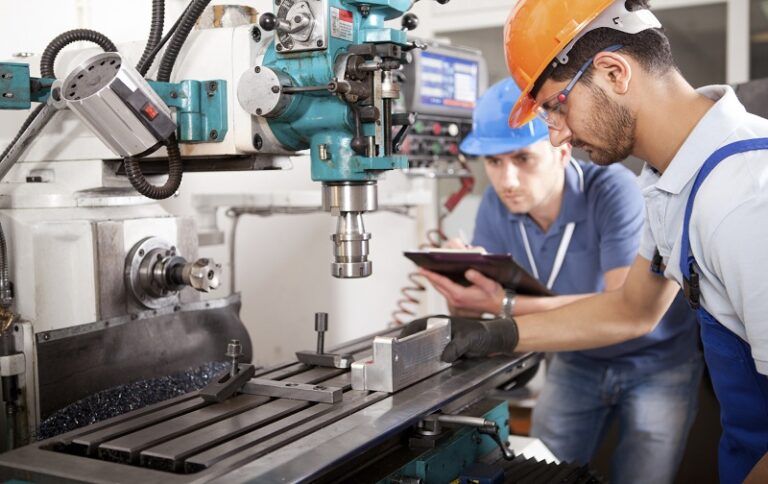 با ما تماس بگیرید
ایمیل
ایمیل
شماره تماس
سایت
ایمیل
آدرس
قالب پاورپوینت حرفه ای
قالب پاورپوینت مهندسی مکانیک قابل ویرایش می باشد
این قالب شامل اسلایدهایی با طراحی زیبا و جذاب، تصاویر بیانی، نمودارها، جداول و فهرست منابع است که به شما کمک می کند تا مفاهیم خود را به طور روان و قابل درک ارائه دهید. همچنین، این قالب حاوی گزینه های ویرایش پذیری است و شما می توانید آن را به صورتی که می خواهید ویرایش کنید.
مجموعه آیکون های کاملاً قابل ویرایش: A
مجموعه آیکون های کاملاً قابل ویرایش: B
مجموعه آیکون های کاملاً قابل ویرایش: C